Regionaal Comité Ratten- en exotenbestrijding
8 maart 2023
Destelbergen
[Speaker Notes: Doel:Informeren toestand
Netwerken
Evoluties binnen werkgebied delen]
Agenda
Muskusrat
Resultaten 2022 
Bestrijding muskusrat
Vossenlintworm
Resultaten overlastsoorten 2022
Aziatische hoornaar
Bruine rat
Resultaten 2022
APP RATO 
6.    Varia
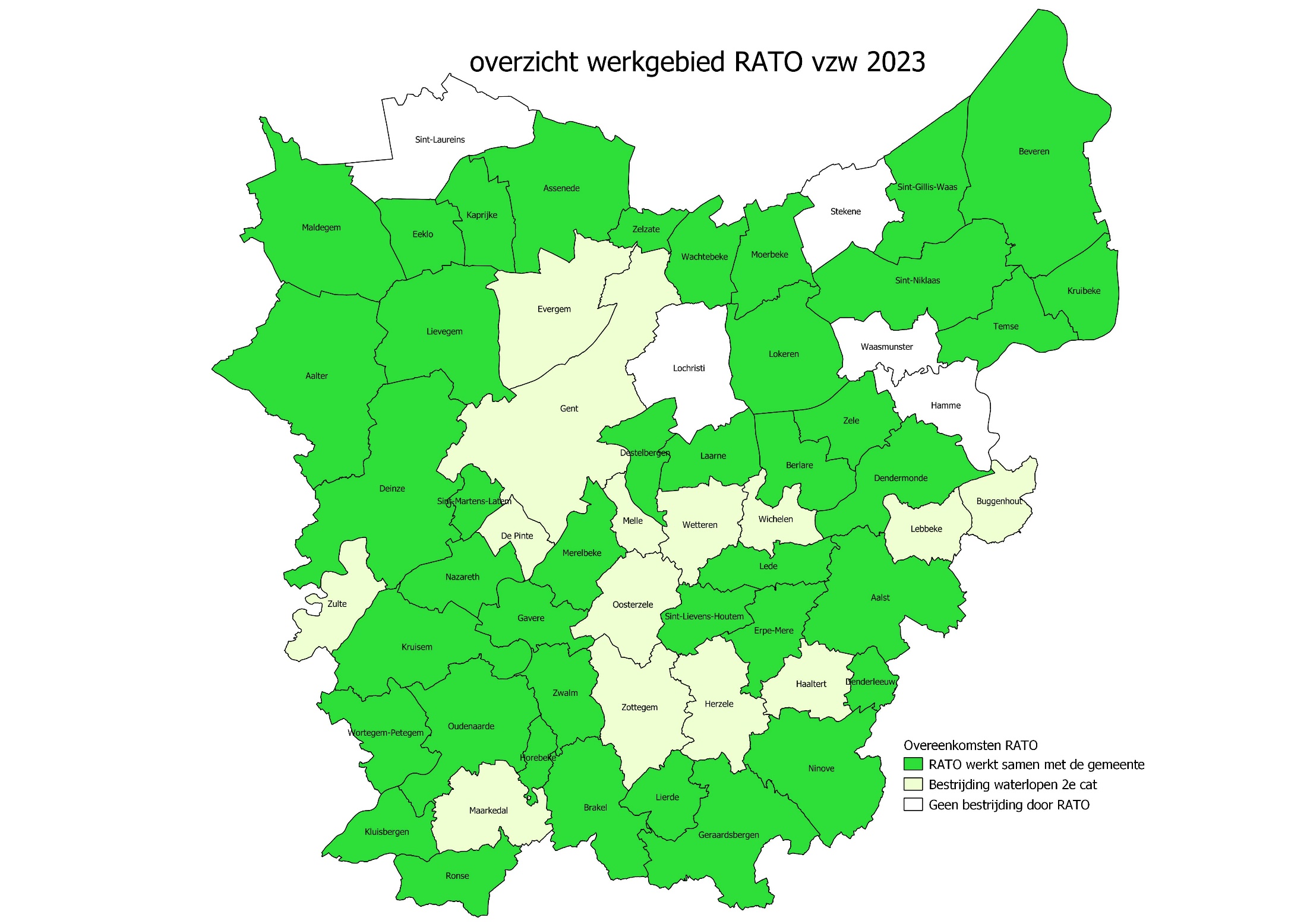 [Speaker Notes: Voorstelling werking RATO vzw: Wij werken samen met Oost-Vlaamse gemeenten, waar we rattenbestrijding opnemen en soms ook extra diensten verlenen. Daarnaast zijn wij verantwoordelijk voor de waterlopen 2de categorie binnen de provincie Oost-Vlaanderen als ook prospectie in de polders en wateringen. In opdracht van de dienst waterlopen van de provincie Oost-Vlaanderen voeren wij ook beheer en bestrijding uit van een aantal uitheemse, invasieve plantensoorten.]
1. Muskusrat
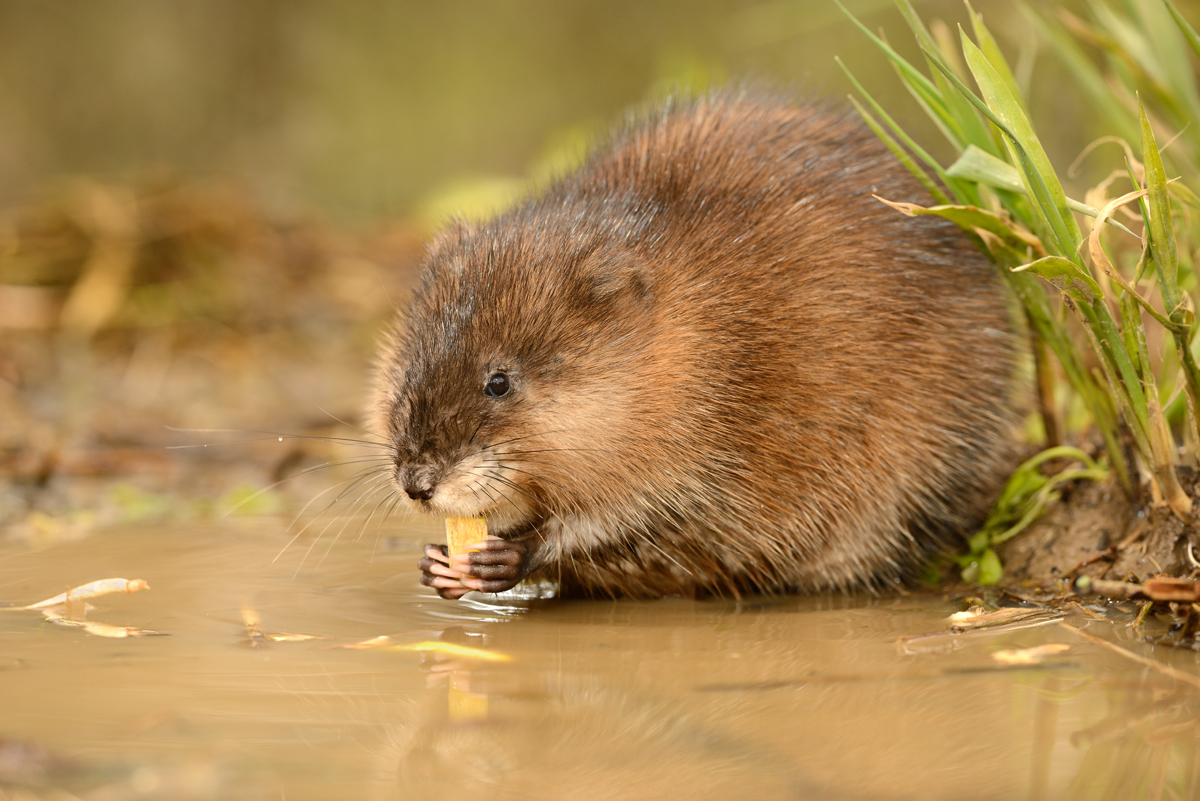 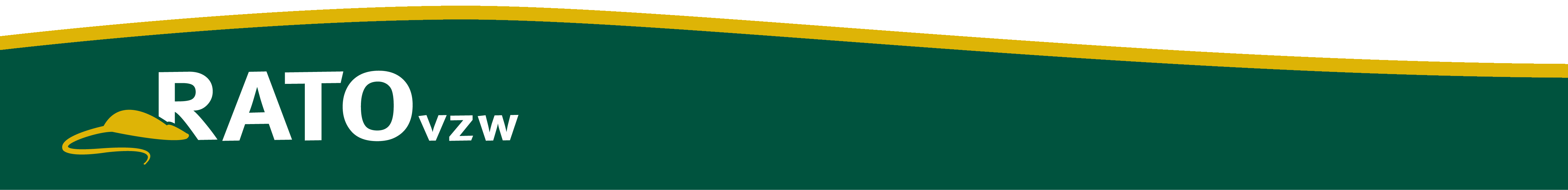 [Speaker Notes: Muskusrat verdient dit jaar veel aandacht in onze agenda. Dat zullen we zien aan de hand van de cijfers.]
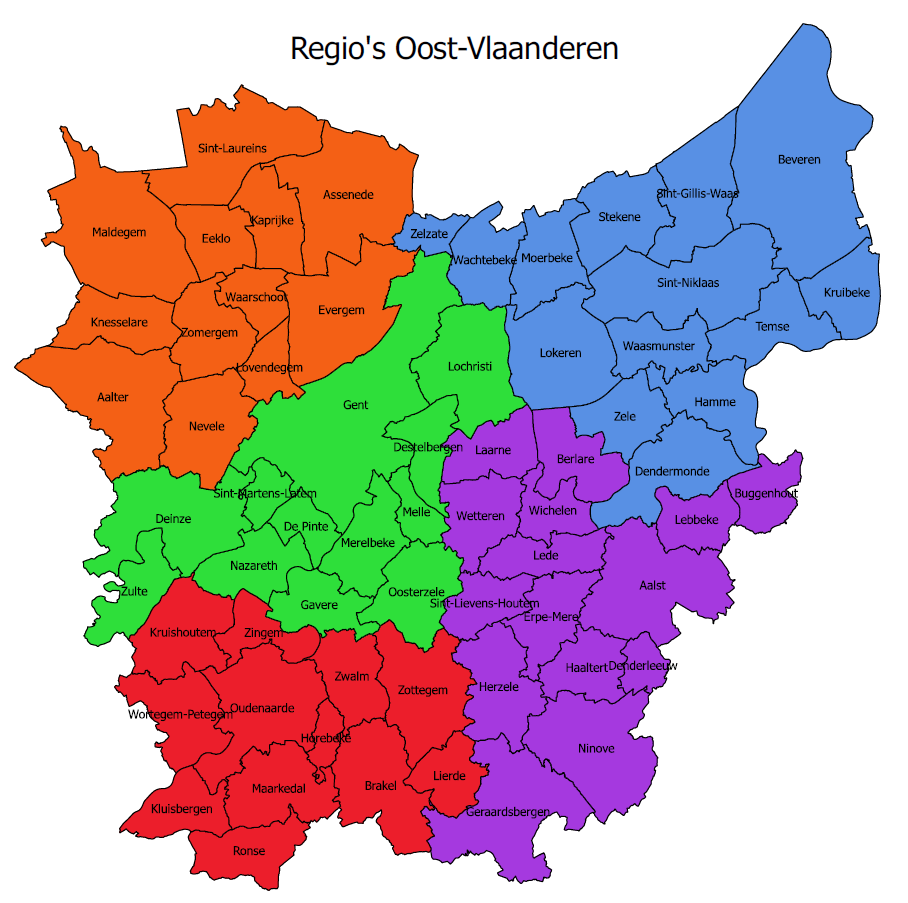 Meetjesland
Waasland
Bovenschelde -Leie
Dendervallei
Vlaamse Ardennen
[Speaker Notes: Herhalen van de regio’s.]
1. Muskusrat
[Speaker Notes: Vangsten MURA opnieuw in stijgende lijn in de laatste jaren. De stijging vooral in regio meetjesland: Sint-Laureins telt 1/3 van alle vangsten. Vroeger eerder in Vlaamse Ardennen, maar deze regio is nu wel wat stabieler. We willen echt oproepen dat gemeenten voldoende tijd vrijmaken om te speuren en af te vangen waar nodig. Zodra een populatie gevestigd is gaat de werktijd maal 4. Dus beter nu meer tijd steken in een beperkte populatie, dan dat je die moet gaan steken in één van 100-en of 1000-en. In overzicht van de gemeenten hebben we de vangsten MURA opgenomen per gemeente. Dit zijn de totalen vangsten gemeenten + VMM]
1. Muskusrat
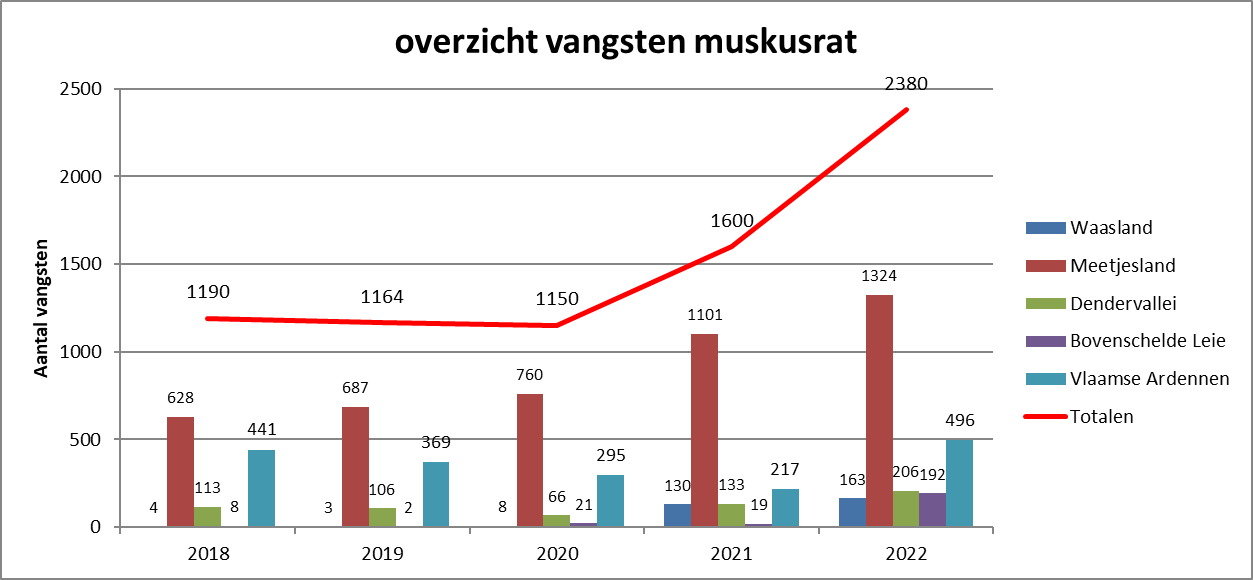 [Speaker Notes: Stijging in regio Waasland wellicht opvallend, vroeger quasi geen vangst.]
1. Muskusrat
*Cijfers Zeeland  team Zuid waren niet apart beschikbaar wegens digitale problemen 
* Cijfers regio Zuid West-Vlaanderen ontbreken
[Speaker Notes: Er wordt voornamelijk aan de grens met Nederland gevangen zoals Assenede en Sint-Laureins. RATO vzw heeft overleg gehad met Zeeland en zij hebben de doelstelling om binnen 10 jaar naar een nulpopulatie te gaan. Wat inhoudt dat ze sterk inzetten op het verlagen van de populatie. Ze deden in dat kader extra aanwervingen. Ze werken ook met e-dna. Ze neme hiervoor waterstalen om na te gaan waar muskusrat zit in een waterloop. Stalen worden elke 10 m afgenomen met de kano. Zo kunnen ze efficiënter hun werkkrachten inzetten. Voorlopig wordt dit in Vlaanderen nog niet op grote schaal ingezet. Zeeuws vlaanderen = team Zeeland Zuid is hoogste vangst. Voor gemeenten als Stekene belangrijk om nu de waterlopen op te volgen. Trektijd momenteel dus fuiken mogen uitgelegd worden. Zodra we bij RATO spoor zien dan leggen wij fuiken als actief materiaal. Kan ook ingezet worden als je ergens al afgevangen hebt bv. Twee weken geleden. West-Vlaanderen zal wellicht met cijfers van VMM boven de 3000 uitkomen.]
Vangsten muskusrat 2022
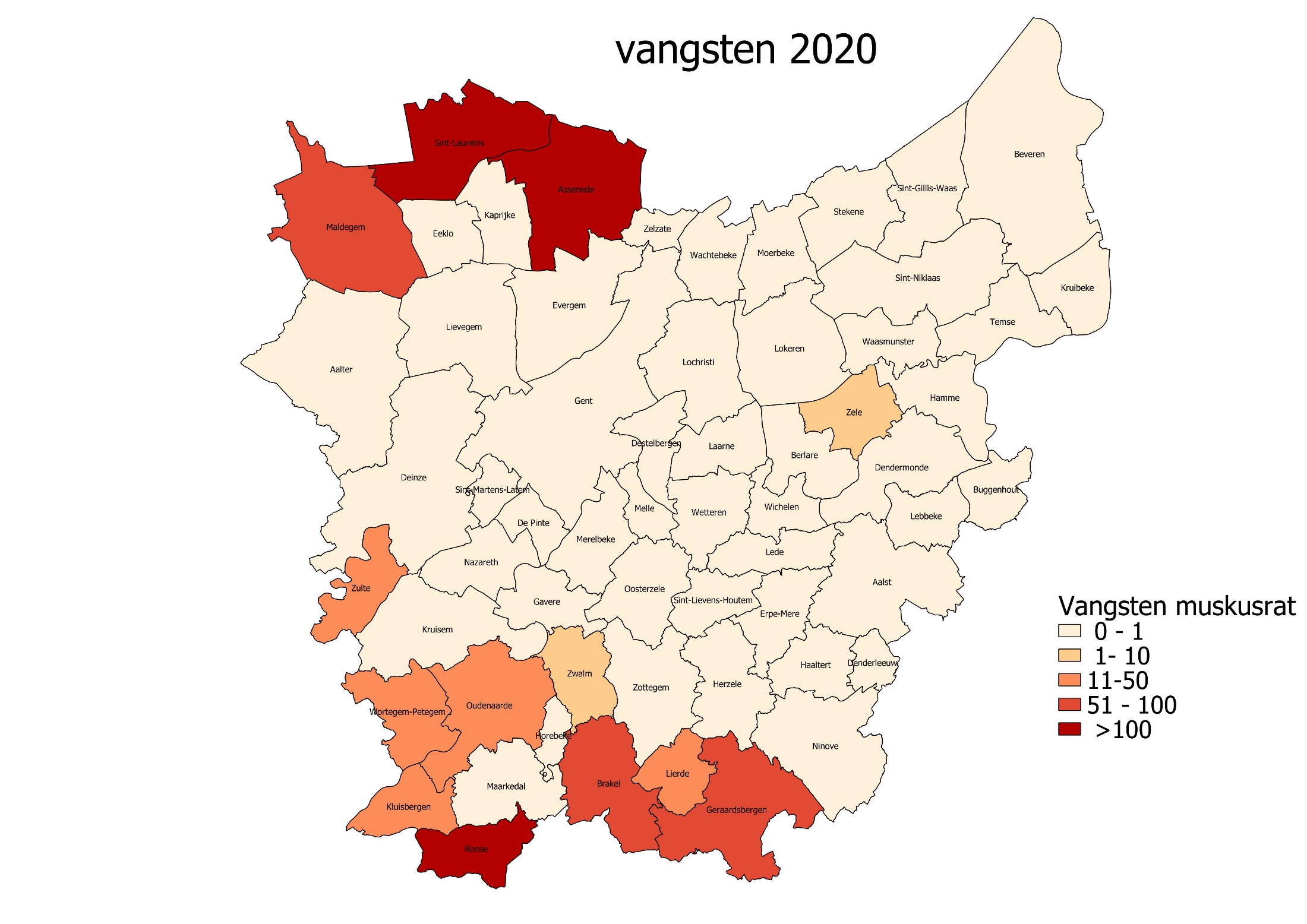 [Speaker Notes: Deze kaarten geven een idee van de evolutie. Waar vroeger aan de grensgebieden werd gevangen, zien we jaar na jaar een uitbreiding aan die grensgebeiden maar ook dieper in de provincie. Vooral in het Zuiden van de provincie hebben we in 2022 vangsten in gemeenten die aan de Dender liggen. Gemeenten in Vlaamse Ardennen die in vallei gebeid van de Ronse liggen worden ook steeds opnieuw besmet. Invloed van de Schelde hogerop blijft ook van belang. In Gent geen vangsten. De kanalen zouden wel besmet kunnen worden, maar voorlopig blijft dit uit.]
Vangsten muskusrat 2022
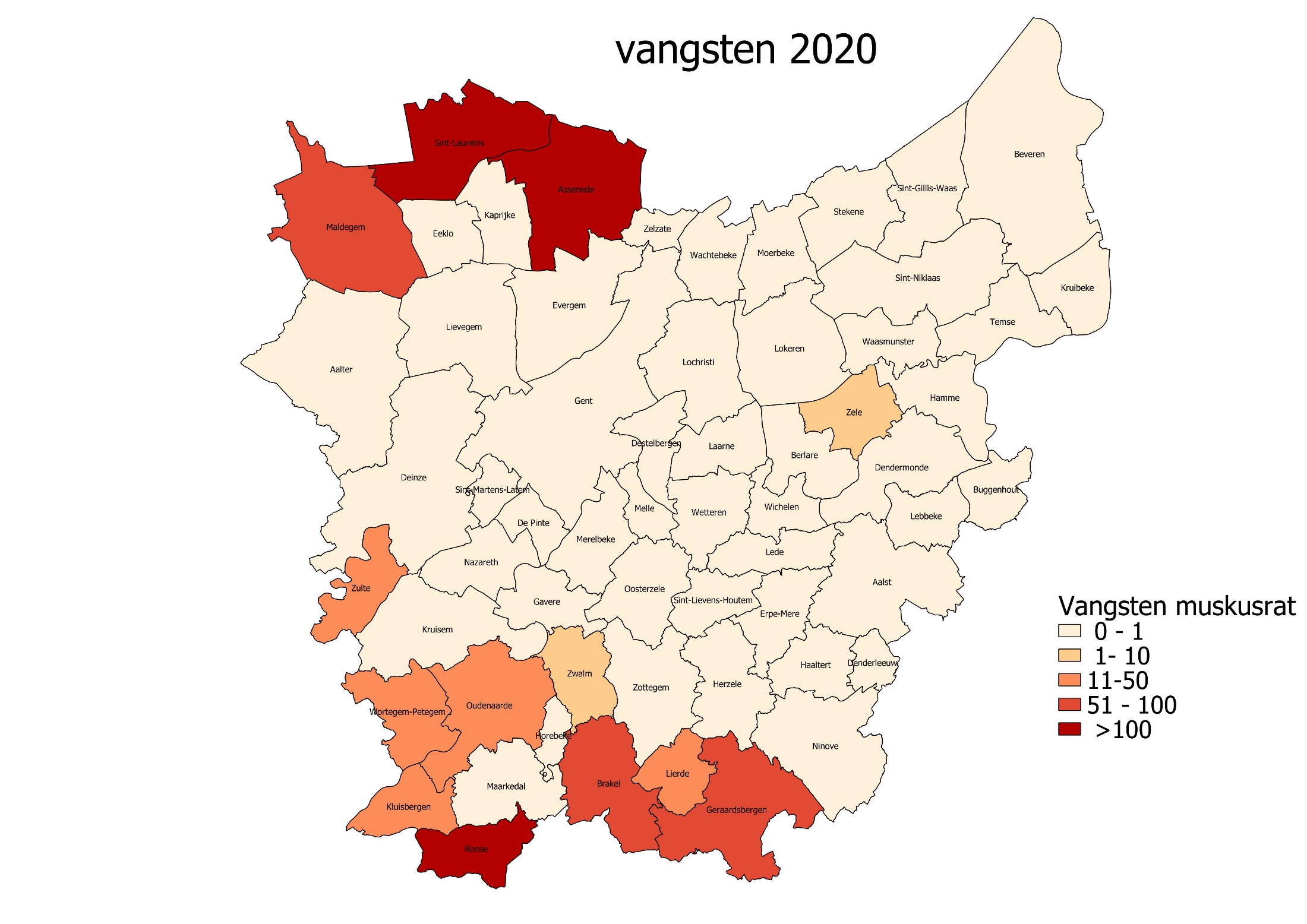 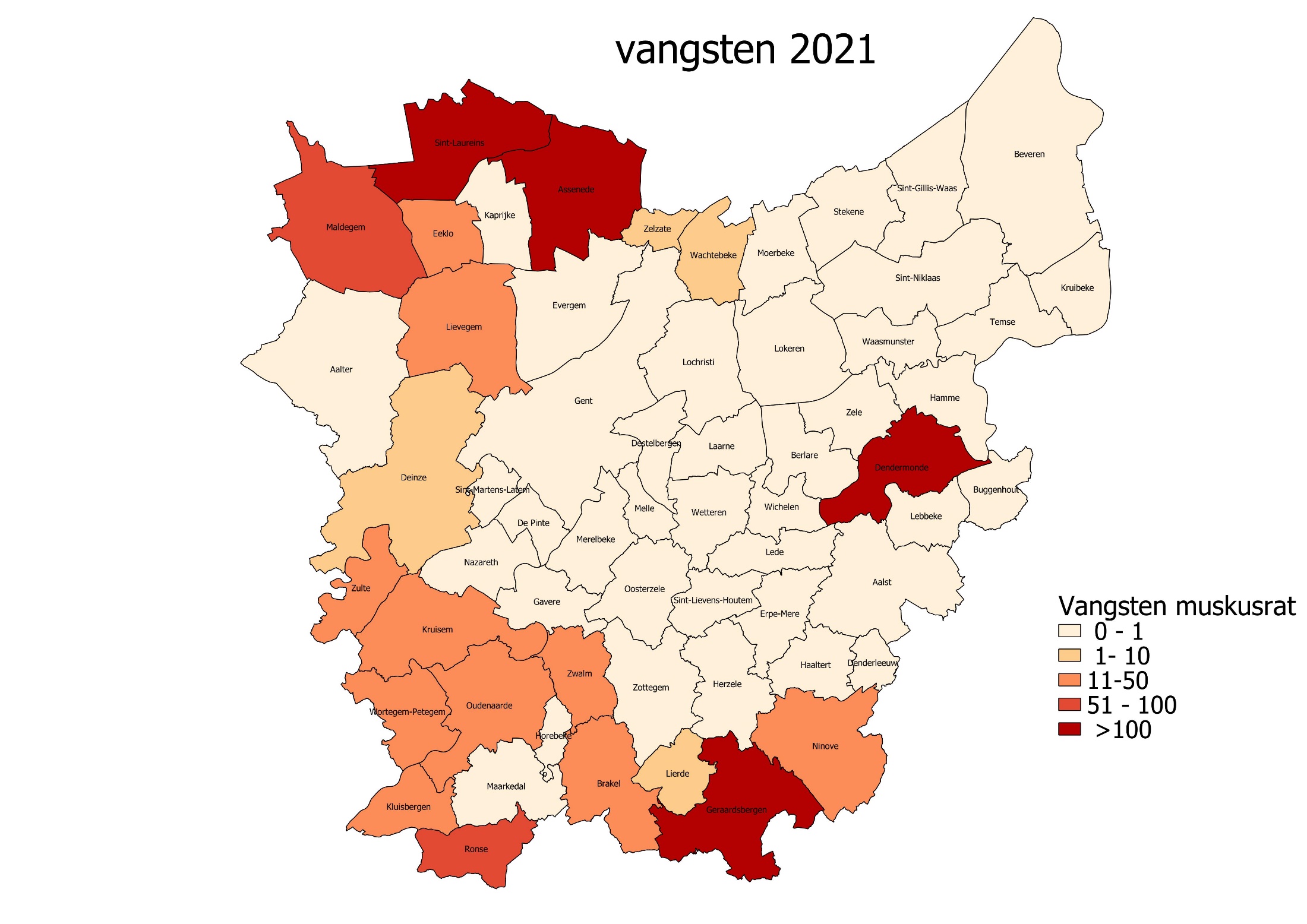 Vangsten muskusrat 2022
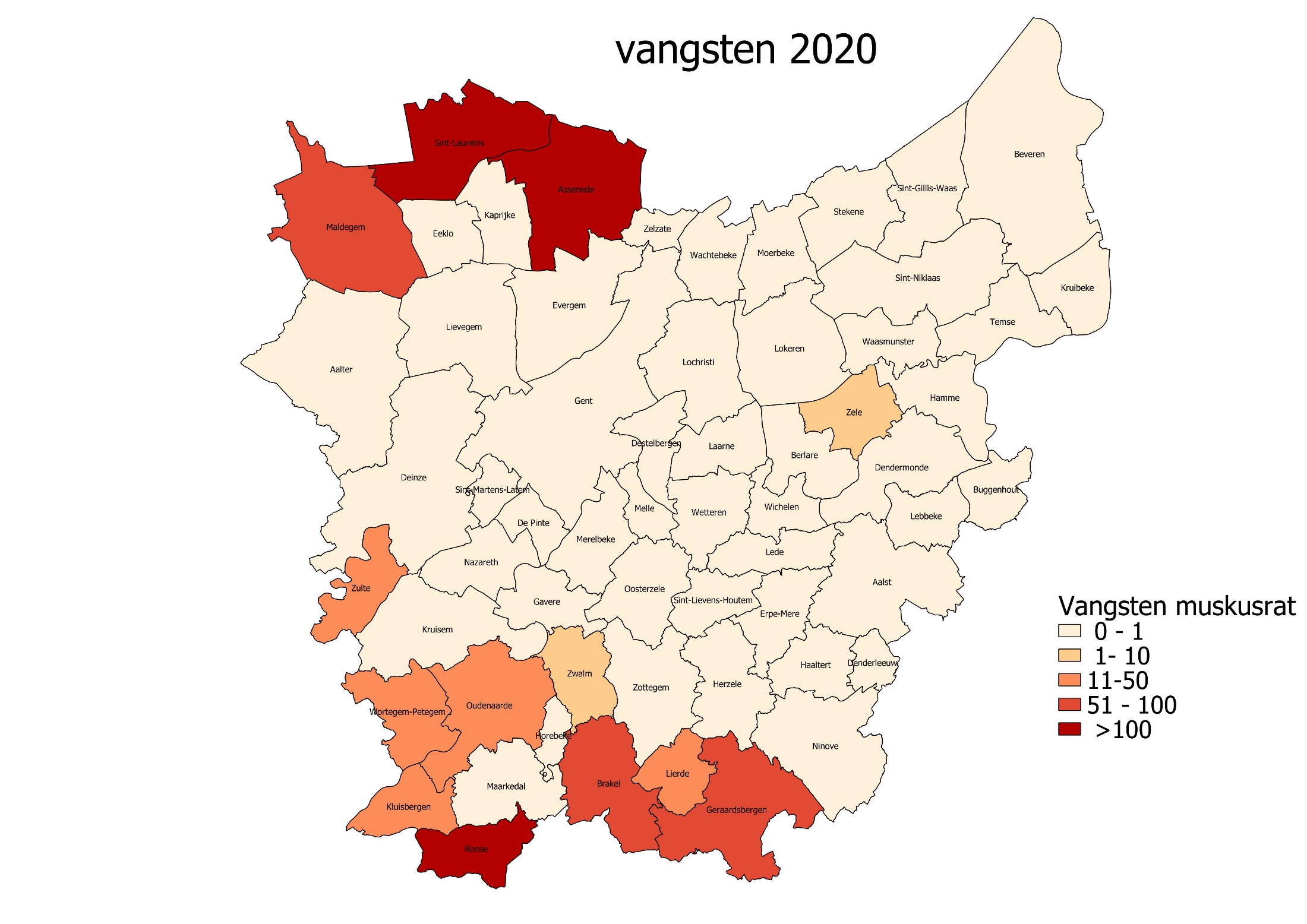 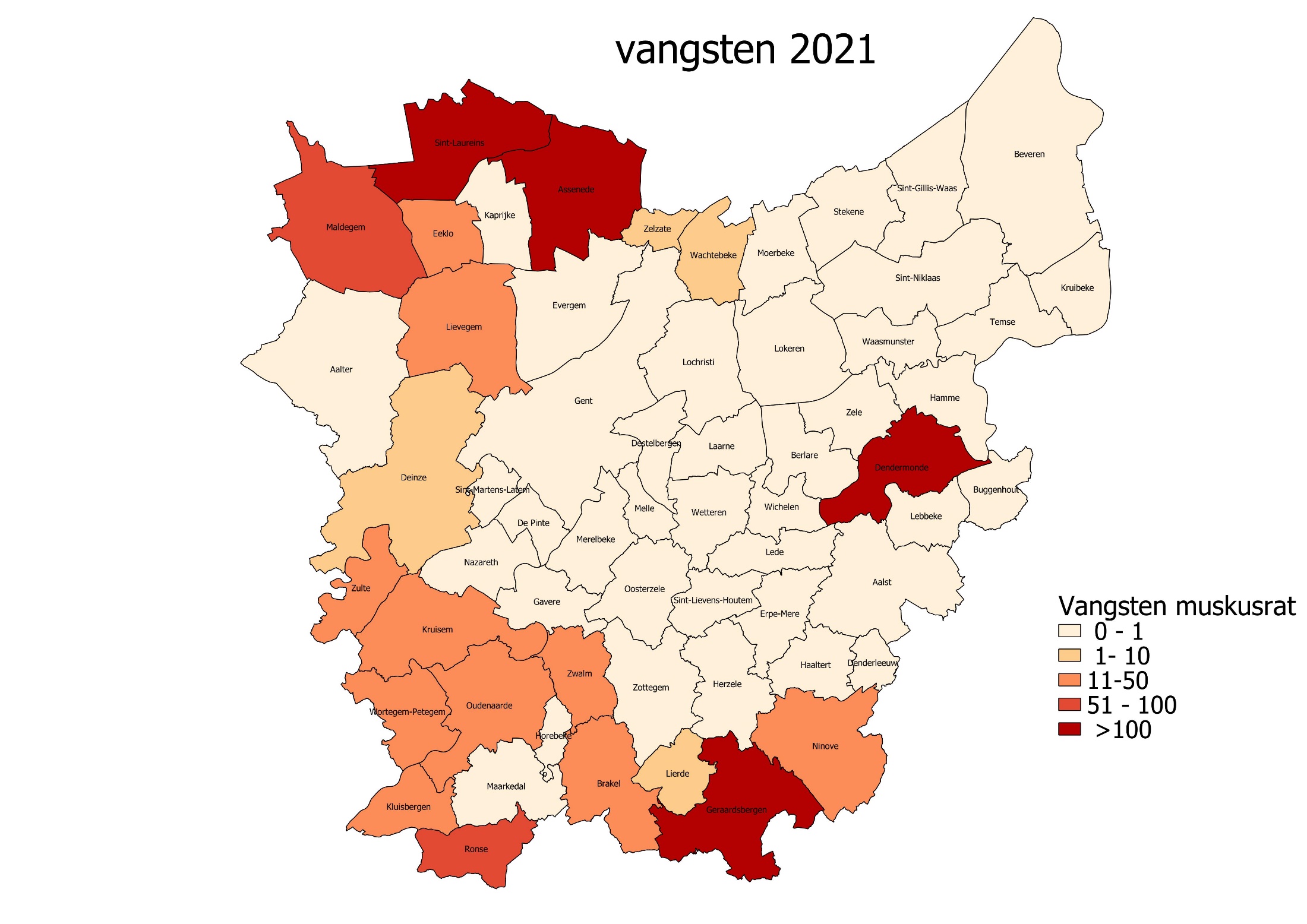 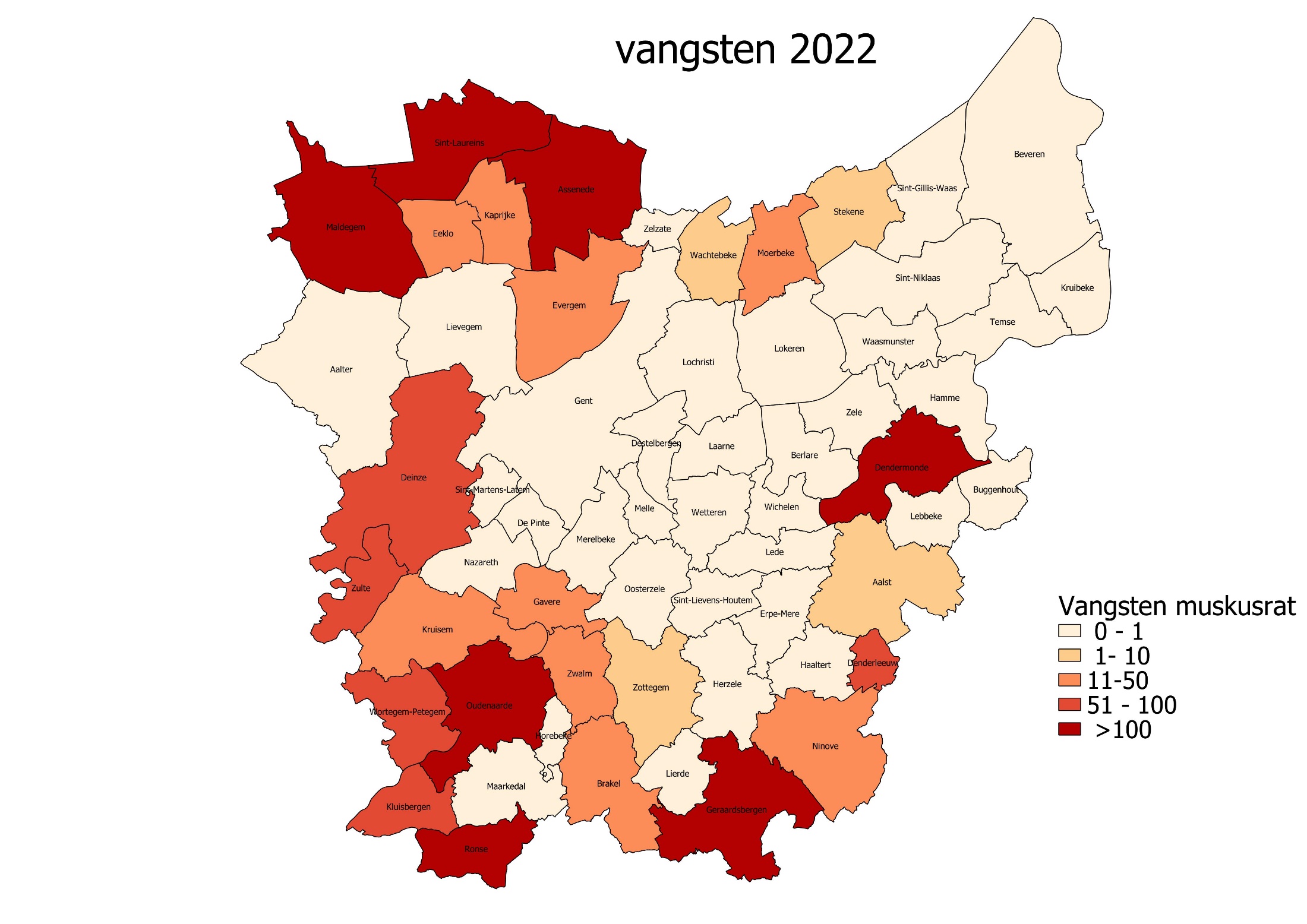 [Speaker Notes: Is er overleg met Wallonië? Dat is er jaren geweest, maar er is consensus dat de schade in Wallonië veel lager is dan in Vlaanderen. Zij ervaren enkel landbouwschade daar zij geen dijken hebben. Zij geven hier dan ook geen prioriteit aan. Er zijn veel meer mura aanwezig in Wallonië. Ze doen er wel opruimactie enkele weken per jaar. Maar zij streven niet naar de nulnorm. Oost-vlaanderen is de meest waterrijke provincie in Vlaanderen, dit zorgt ervoor dat we gevoeliger zijn voor de instroom.]
1. Muskusrat: bestrijding
Restpopulatie meting muskusrat
Volgens beheerregeling muskusrat
Uitgevoerd door Vlaams controleteam 
Resultaten restmeting 2022: 
Norm-overschrijding in Denderleeuw aan de Wellemeersen (2de en 3de categorie)
Norm-overschrijding in Evergem (1ste categorie)
Restpopulatie meting 2023: 
Start op 7 maart 2023
[Speaker Notes: Beheerregeling muskusrat bepaalt hoe aan beheer moet gedaan worden en de doelstellingen die daaraan verboden zijn. Hieruit volgt ook een controle op het beheer en monitoring, dit resulteert in restpopulatiemetingen. Jaarlijks is er dus een restpopulatiemeting mura die uitgevoerd wordt door Vlaams controleteam van de VMM. Zij doen dit zowel op waterlopen waar VMM de bestrijding doet als op waterlopen waar andere terreinbeheerders, zoals gemeenten, rato vzw etc. aan het werk zijn. Wellemeersen is een natuurgebied waar ook waterlopen 2de categorie zijn. Hier zijn duidelijke afspraken nodig want VMM volgt natuurgebied op maar rato vzw 2de categorie. Indien er gemeenten zijn waar een soortgelijke situatie is dan zit je best eens samen met VMM voor duidelijke afspraken. Eindverantwoordelijke is steeds de waterloopbeheerder dus in deze de gemeente. Normaal ging gisteren de meting door maar ze hebben geen geschikte locatie gevonden waar meting nodig is. Betekent dat ze oordelen dat de locaties waar populatie zit al goed worden opgevolgd. Goed nieuws dus! RATO vzw blijft waakzaam.]
1. Muskusrat: vossenlintworm
Resultaten nog niet allemaal verwerkt
Lage besmettingsgraad, minder dan 3%
Voornamelijk aan de grens met Wallonie
[Speaker Notes: Vorig jaar hebben we alle gevangen muskusratten binnengebracht voor onderzoek naar vossenlintworm. Steekproefgewijs is de kans te groot dat ze zouden missen vandaar dat alle vangsten onderzocht zijn. 
Gegevens die wel ter beschikking zijn: Kaart met de vosjes waarop vossenlintworm werd onderzocht. Toont wel waarom onderzoek uitgevoerd wordt, want bij vossen wijdverspreid. Niet alle mura reeds onderzocht, maar ze hebben wel voorlopige resultaten. MURA moeten niet meer bijgehouden worden. Als je er gevangen hebt moet je ze nu in principe begraven. Vossenlintworm is vooral in het Zuiden, dus veel meer in Wallonië dan in Vlaanderen.]
2. Overlastsoorten
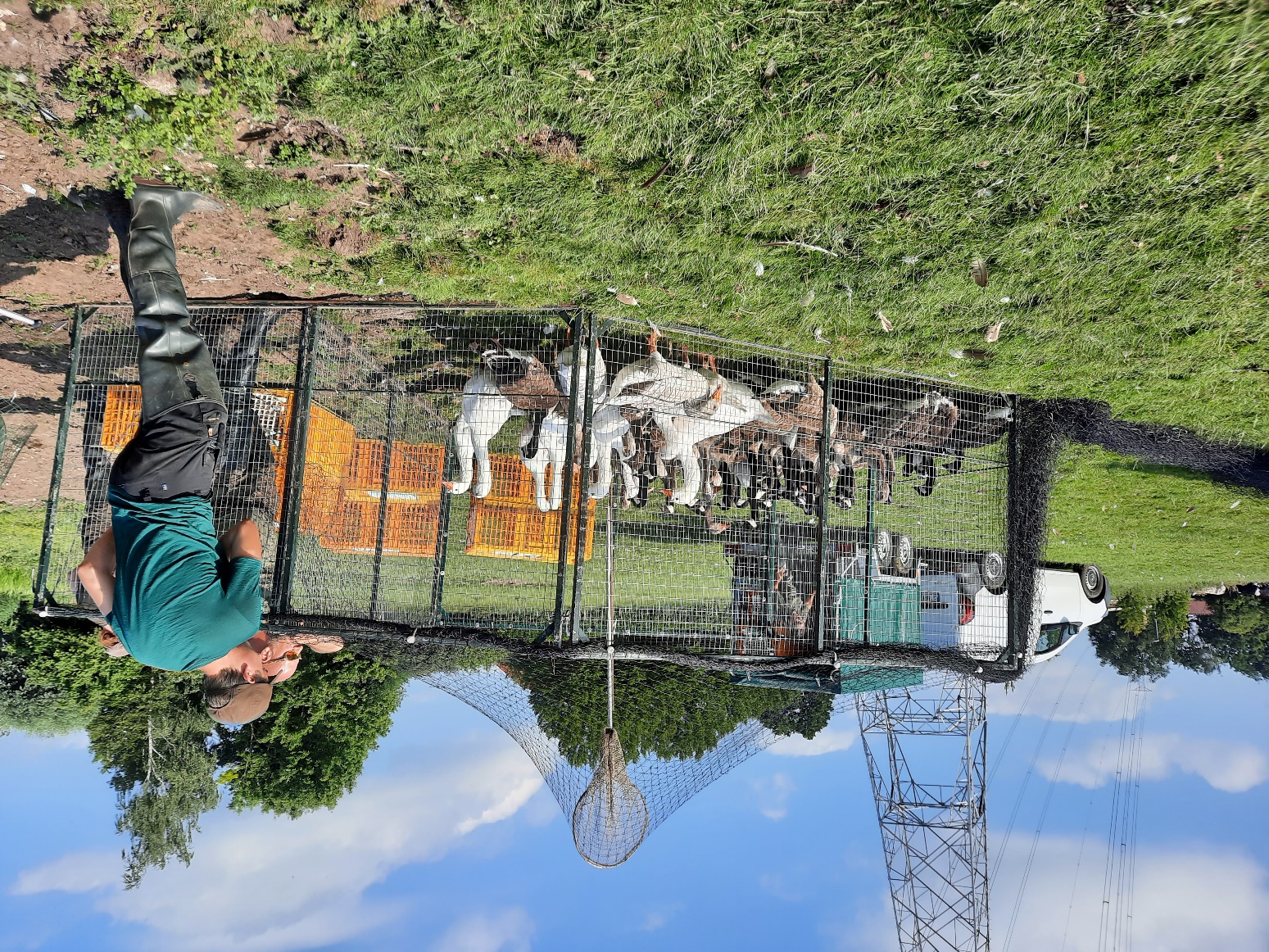 [Speaker Notes: Overlastsoorten kan gaan van ganzen naar alle soorten die door burgers als ongewenst worden ervaren.]
2. Overlastsoorten
[Speaker Notes: Ganzenactie gaan vooral over ruivangsten van Canadese ganzen die door RATO vzw worden uitgevoerd. Hierbij een oproep om eventuele overlast door te geven. Vanaf medio juni beginnen wij in te plannen. Geef dus gerust locaties door. Populatie Canadese gans blijft wel relatief stabiel. We focussen op de stabilisatie van de populatie, geen uitroeiing.  Opkomst van Nijlgans laatste jaren. RATO vzw heeft wel wat vangacties georganiseerd en testen gedaan. Maar er is eigenlijk meer ondersteuning vanuit Vlaanderen nodig om de populatie Nijlgans langer te drukken. Jacht op deze soort is wel jaarrond open. RATO vzw vraagt Vlaanderen om een beheerregeling net als bij MURA. Canadese gans is economisch duidelijker omdat de schade meetbaar is als ook het resultaat en de inzet kleiner dan bij de Nijlgans. Die meting kunnen we niet maken bij Nijlgans momenteel. Kippen: in het kader van de volgelgriep, is het interessant om populaties op openbaar domein af te vangen, dus geef gerust door aan RATO vzw als er overlastlocaties zijn. Duivenacties: probeer in de eigen werking niet alleen acties uit te voeren, maar geef ook info over preventie]
2. Overlastbezorgers: Zwerfkatten
[Speaker Notes: De rode lijn toont aantal gemeenten die zwerfkattenbeleid uitvoeren (of althans die hun gegevens doorgeven). 2/3 van de gemeenten in POV heeft een kattenbeleid waarbij ze katten afvangen. Per melding worden ongeveer 2 katten gevangen. Dit is een relatief stabiel cijfer. Aanwas van de populatie ligt wellicht meer aan achtergelaten huiskatten, daar onderzoek van dierenwelzijn uitwijst dat echte zwerfkatten weinig succesvol zijn in de voortplanting en ook niet lang leven. Doorgaans betreft het een TNR-beleid.  We zien een lichte afname, maar willen zeker meegeven dat we al zeker 10 jaar de TNR-methode toepassen. Aanvankelijk dacht men dat de populatie hierdoor zou dalen. Echter die echte afname blijft uit. Dus wees bewust dat dit een beleid is dat zal blijven. Voorzie hier budget voor, neem dit mee in jullie communicatie etc. 
Vraag vanuit RC: 
Heeft het beleid dat huiskatten gechipt moeten zijn al effect? Daar zijn geen cijfers van. Er zitten bij de vangsten in elk geval zelden gechipte huiskatten. Dit kan zijn doordat we ook vragen om de huiskatten binnen te houden. onze mensen zien ook vrij snel het verschil tussen een tamme en niet tamme kat. Er is geen opvolging voorzien of chippen gebeurt, dus kan men ook niet monitoren.]
2. Overlastbezorgers: Duiven
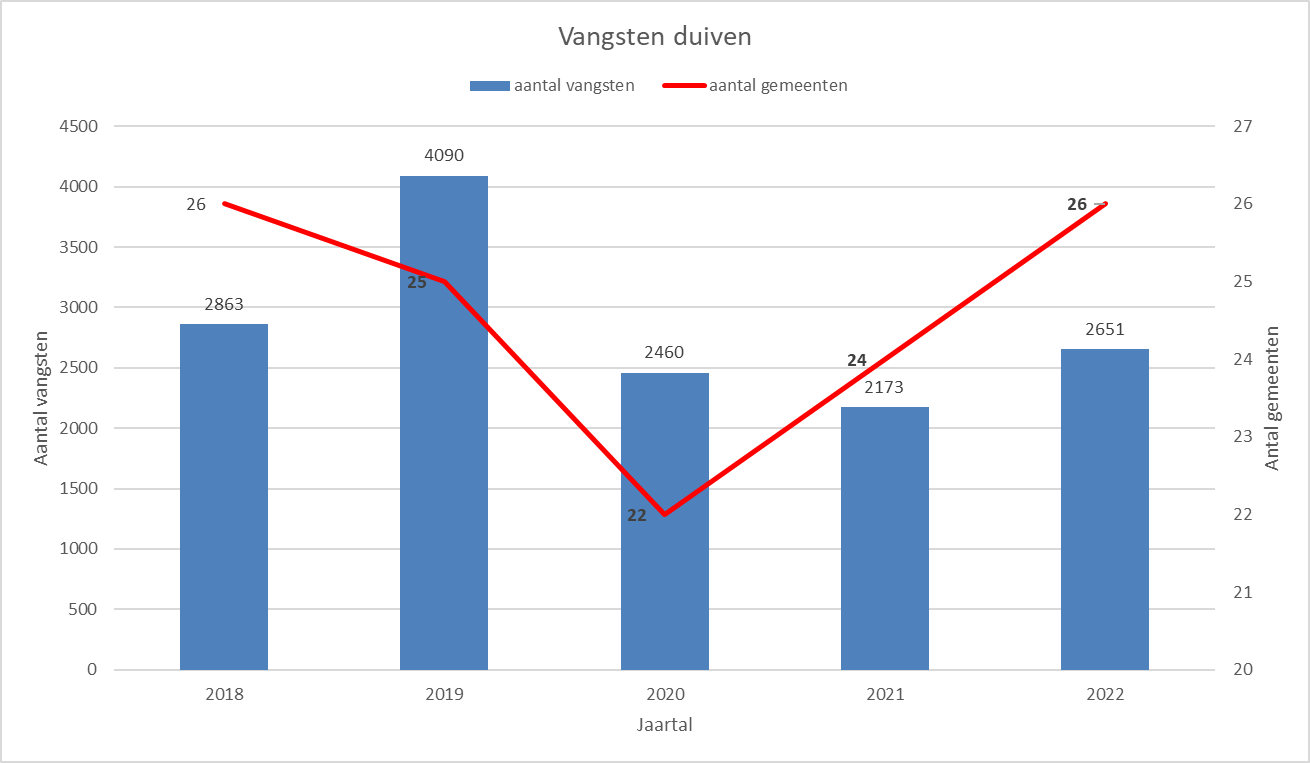 [Speaker Notes: Duivenwerking: inzetten op sensibilisatie en in beeld brengen van voederplaatsen, anders is afvangen niet efficiënt. Er bestaan bv verkeersborden ‘verboden te voederen’, die kunnen ook aangekocht worden. 
Zijn er gemeenten die al van de duivenpil gehoord hebben? Een bedrijf in Leuven biedt sterilisatie van verwilderde duiven aan met de duivenpil. Ze hebben hier naar eigen zeggen goede resultaten van. Ze hebben de duivenpil maar toegediend na preventieve maatregelen. Zij monitoren de populatie. Zij voederen met maïs waar de pil in zit. Het is wel een beleid dat je wekelijks moet volhouden en moment dat je stopt dan is er terug aanwas van de populatie. Je moet dit dus een jaarrond volhouden. Het is dus wel tijdsintensief. We stelden ons ook vragen of er sterilisatie optrad van bosduiven en tortelduiven (beschermde soorten) en hierop konden ze niet antwoorden, daar ze geen zicht hebben of ze die ook steriliseren of niet. Ze weten wel dat voor hen het voedsel eveneens aantrekkelijk kan zijn. Wellicht belangrijk om rekening te houden met de voederlocaties. Als je in een stad als Gent werkt, dan zie je vaak enkel stadsduiven. Op landelijker gebied zullen beschermde soorten en kauwen wel aanwezig zijn en kan het beter zijn om bepaalde locaties uit te sluiten. Voorlopig zet rato vzw hier niet op in omdat de kostprijs vrij hoog is en ook de arbeidsintensiviteit wel hoog is bv. Tijdens verlof moeten er eveneens vervanging voorzien. In Mechelen is het wel succesvol. De populatie kan volgens hun resultaten gehalveerd worden, maar zal hiermee niet verdwijnen. Een combinatie van voederen met de duivenpil en afvangst met kooien zal rato vzw onderzoeken.]
2. Overlastbezorgers: Duiven
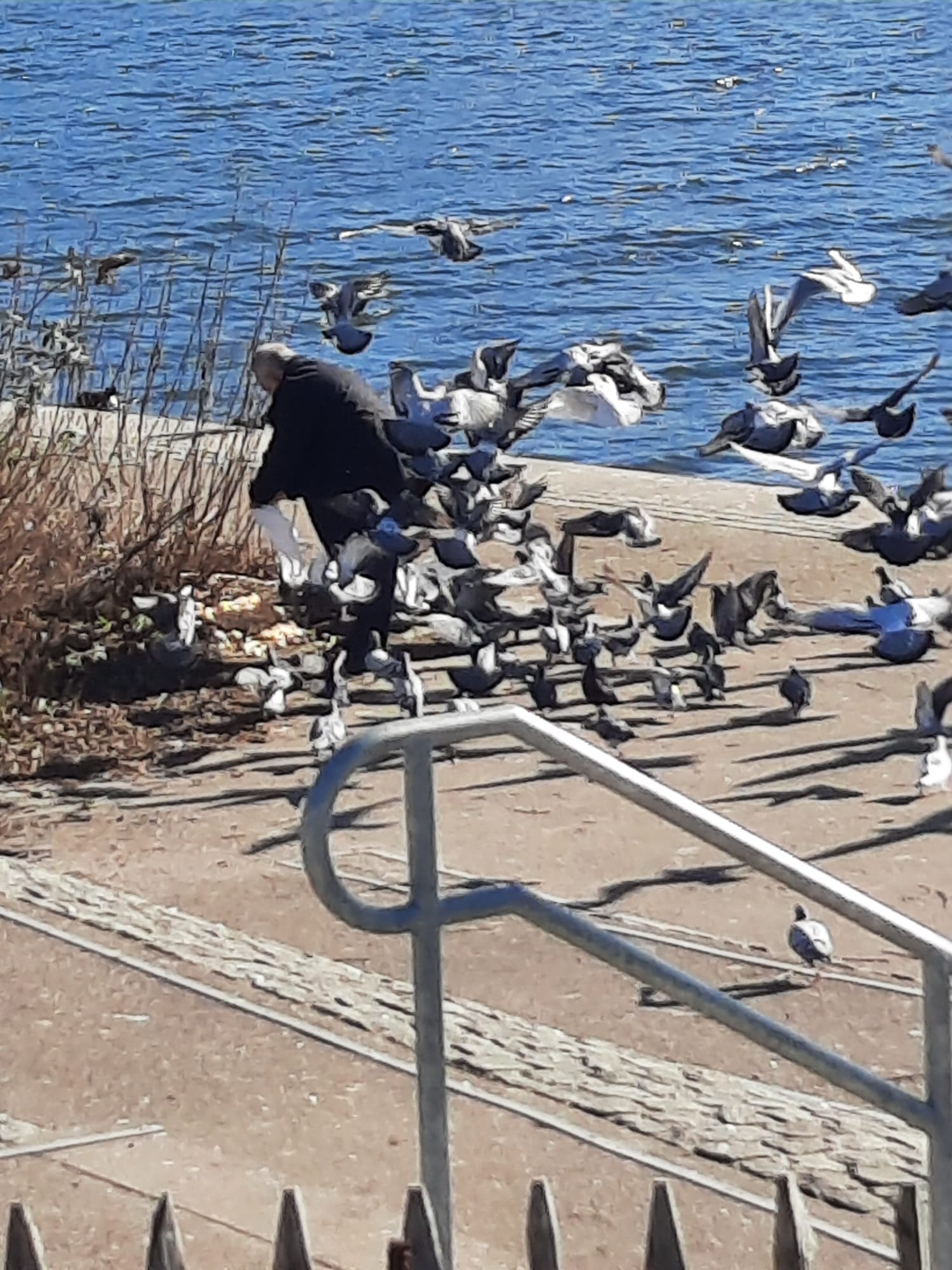 Probeer afvangen van duiven steeds te combineren met preventie

Pak voederproblematiek aan!
[Speaker Notes: Duivenwerking: inzetten op sensibilisatie en in beeld brengen van voederplaatsen, anders is afvangen niet efficiënt. Er bestaan bv verkeersborden ‘verboden te voederen’, die kunnen ook aangekocht worden. 
Zijn er gemeenten die al van de duivenpil gehoord hebben? Een bedrijf in Leuven biedt sterilisatie van verwilderde duiven aan met de duivenpil. Ze hebben hier naar eigen zeggen goede resultaten van. Ze hebben de duivenpil maar toegediend na preventieve maatregelen. Zij monitoren de populatie. Zij voederen met maïs waar de pil in zit. Het is wel een beleid dat je wekelijks moet volhouden en moment dat je stopt dan is er terug aanwas van de populatie. Je moet dit dus een jaarrond volhouden. Het is dus wel tijdsintensief. We stelden ons ook vragen of er sterilisatie optrad van bosduiven en tortelduiven (beschermde soorten) en hierop konden ze niet antwoorden, daar ze geen zicht hebben of ze die ook steriliseren of niet. Ze weten wel dat voor hen het voedsel eveneens aantrekkelijk kan zijn. Wellicht belangrijk om rekening te houden met de voederlocaties. Als je in een stad als Gent werkt, dan zie je vaak enkel stadsduiven. Op landelijker gebied zullen beschermde soorten en kauwen wel aanwezig zijn en kan het beter zijn om bepaalde locaties uit te sluiten. Voorlopig zet rato vzw hier niet op in omdat de kostprijs vrij hoog is en ook de arbeidsintensiviteit wel hoog is bv. Tijdens verlof moeten er eveneens vervanging voorzien. In Mechelen is het wel succesvol. De populatie kan volgens hun resultaten gehalveerd worden, maar zal hiermee niet verdwijnen. Een combinatie van voederen met d eduivenpil en afvangst met kooien zal rato vzw onderzoeken.]
3. Exoten
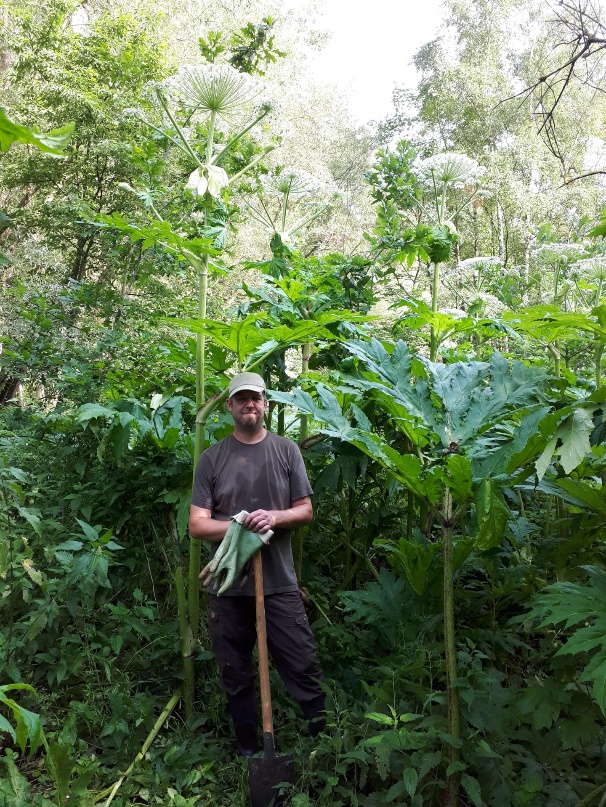 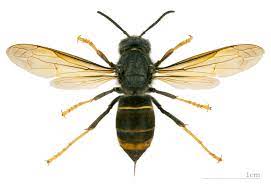 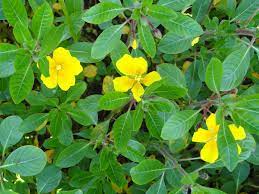 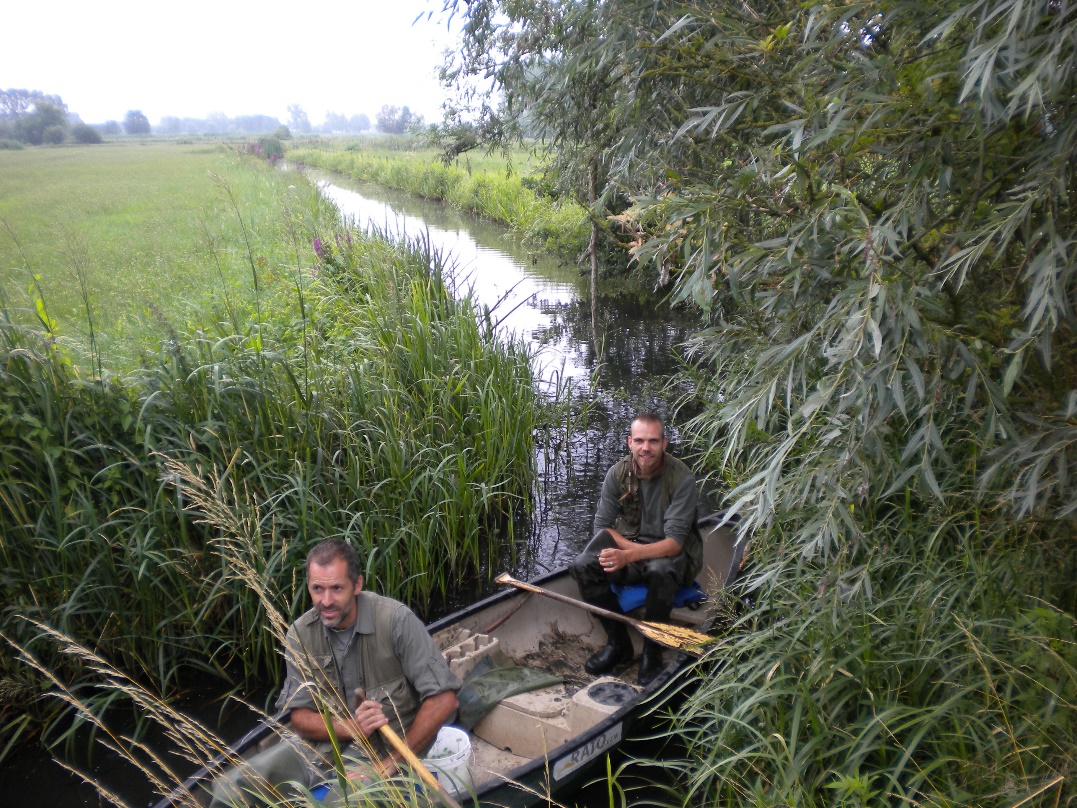 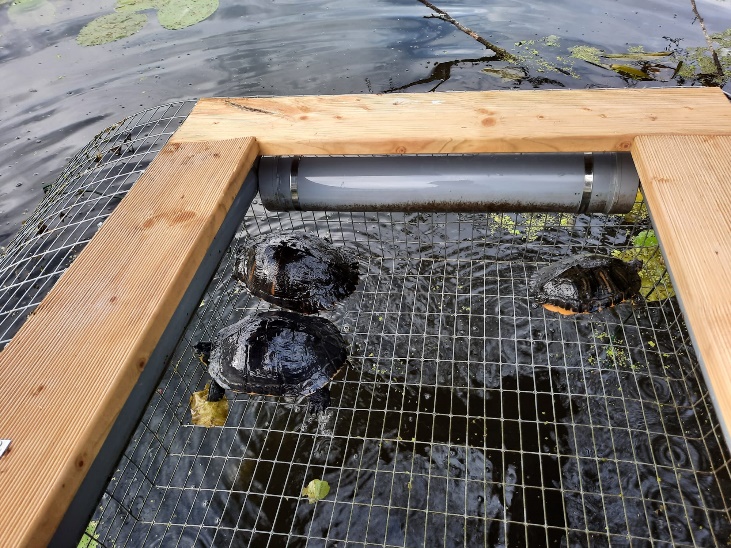 3. Exoten: Aziatische hoornaar
Cijfers VBI 2022

131 koninginnen van AH weggevangen. 
1052 nesten toegewezen aan een bestrijder.
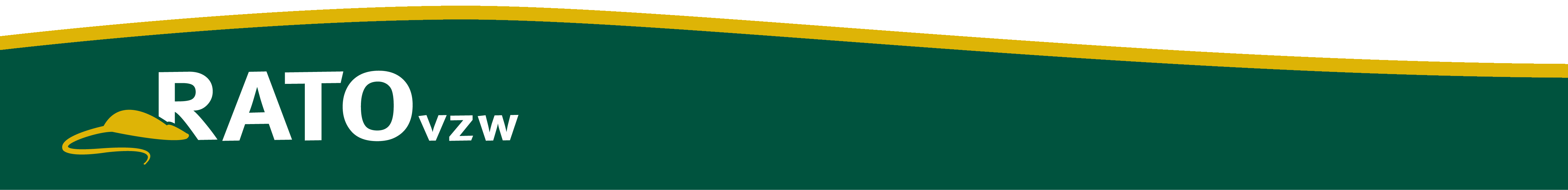 3. Exoten: Aziatische hoornaar
Cijfers RATO

 226 meldingen ontvangen via VBI
209 nesten behandeld
17 nesten niet behandeld 
Uitvoering monitoring en bestrijding: https://www.youtube.com/watch?v=YzhN1Jl5XtQ
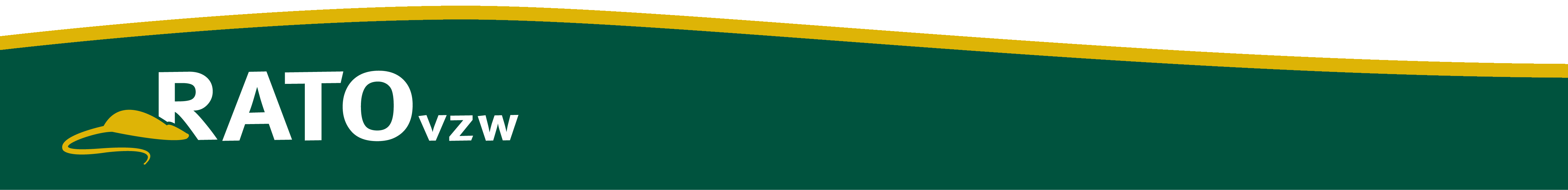 [Speaker Notes: Nestbestrijding gebeurt met biociden. In natuurgebied kan je dit niet gebruiken. Hierdoor zijn bepaalde meldingen weggevallen. Soms ging het ook om Europese hoornaar. Via dit filmpje zie je hoe het beheer verloopt: https://www.youtube.com/watch?v=YzhN1Jl5XtQ . Meldingen verlopen via Vespawatch. VBI geeft de meldingen door aan een bestrijder. Gemeenten zitten niet in de dit proces vervat, wellicht zorgt dit voor vragen. Afspraak = doorgeven van melding via Vespawatch ofwel door de gemeenten, ofwel door de burger.]
3. Exoten: Aziatische hoornaar
Evolutie Vlaanderen
Toekomst Oost-Vlaanderen

2023 
tussen 1000 – 1500 nesten
Om alle nesten te bestrijden zijn er 6 fulltime bestrijders nodig in oktober en november. 

Na 2024 
Ongekend maar mogelijk zeer hoge aantallen, inschatting van RATO is     15 000 nesten in Oost-Vlaanderen
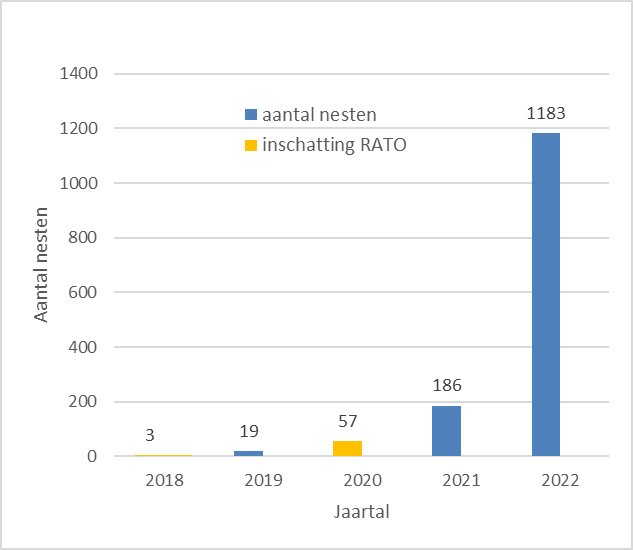 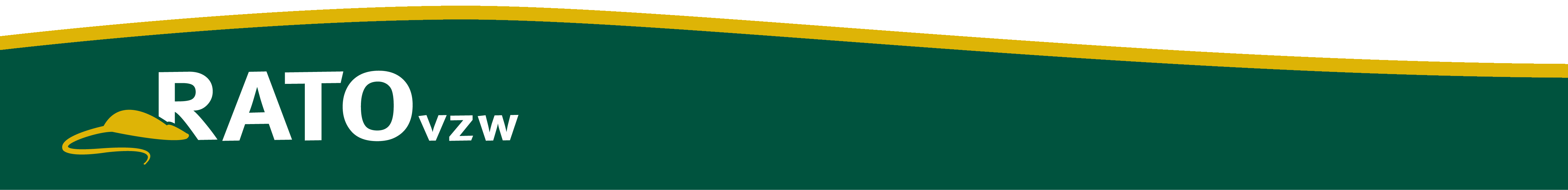 [Speaker Notes: De evolutie van de aanwezigheid van AH is dramatisch. De trend stijgt razendsnel in heel Vlaanderen. In oktober – november zou RATO vzw hier 6 bestrijders voor nodig hebben, maar helaas is er geen financiering op dit moment en ook geen beheerplan. Als je als gemeente vragen krijg, verwijs naar de communicatie die we hier meegeven in de presentatie. We wachten af wat er zal gebeuren vanuit Vlaanderen en de provincie Oost-Vlaanderen.]
3. Exoten: Aziatische hoornaar
Afspraken 2023
Waarnemingen doorgeven via:   https://vespawatch.be/
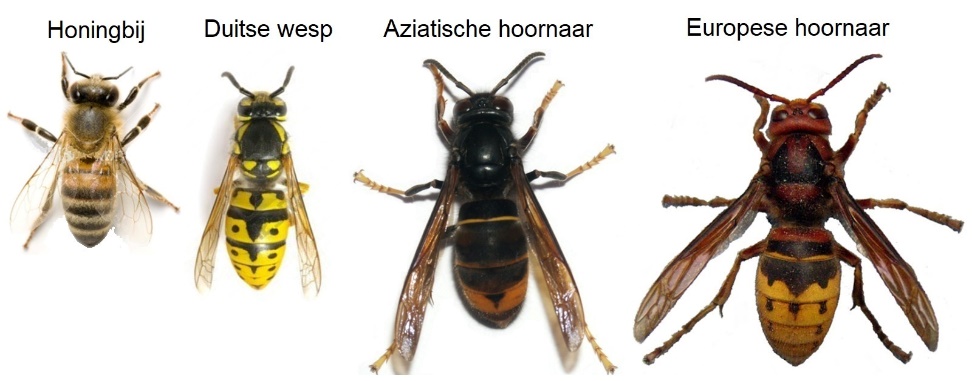 [Speaker Notes: Er zijn middelen voorzien om Vespawatch in de lucht te houden voor komende drie jaar, dus meldingen kunnen langs deze weg blijven verlopen. Er zullen zeker bij gemeente meldingen binnenkomen waar jullie zullen moeten beslissen wat jullie ermee doen. De meldingen kunnen niet rechtstreeks via rato vzw verlopen. Ze dienen ingegeven te worden via Vespawatch. Momenteel is er nog niet duidelijk welke nest men zal bestrijden en welke niet, daar de beheerregeling nog niet rond is en wie instaat voor de financiering van die bestrijding. 
Vragen vanuit RC: 
Sluit Vespawatch niet te vroeg af? Ze maken de afweging of het nog nuttig is zodra de koninginnen uitvliegen. 
Wat is Vespawatch? Dit is begonnen vanuit een project en wordt onderhouden door INBO. Zij ontvangen meldingen en valideren deze. Met een gevalideerde waarneming gaat men aan de slag om te bepalen of er bestrijding aangekoppeld moet worden. Het communiceert ook met waarnemingen.be en inaturalist. Nu zullen ze de website upgraden zodat de uitwisseling beter zal verlopen.
Zijn er al dodelijke slachtoffers in Vlaanderen? Nee, maar als ze aanvallen zijn ze wel heel heftig en kun je beter maken dat je wegkomt.]
4. Bruine rat
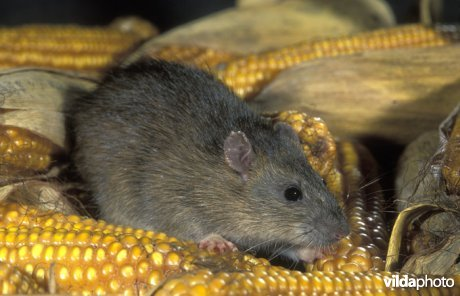 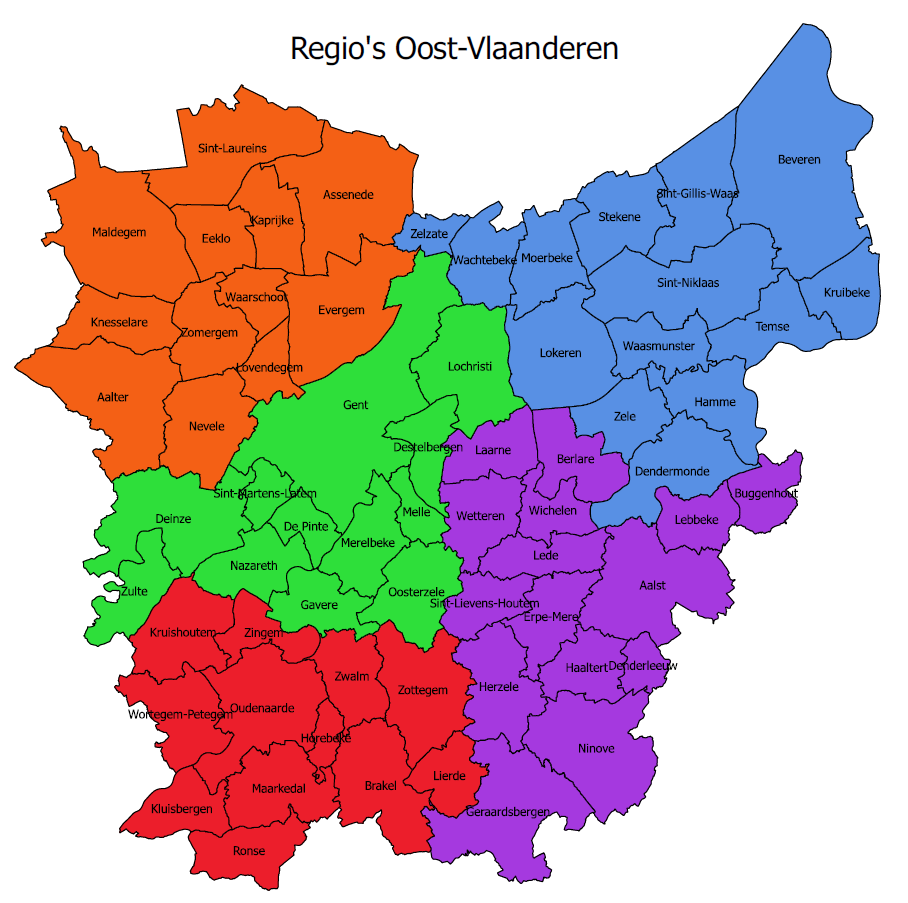 Meetjesland
Waasland
Bovenschelde -Leie
Dendervallei
Vlaamse Ardennen
[Speaker Notes: Herhalen van de regio’s.]
4. Bruine rat
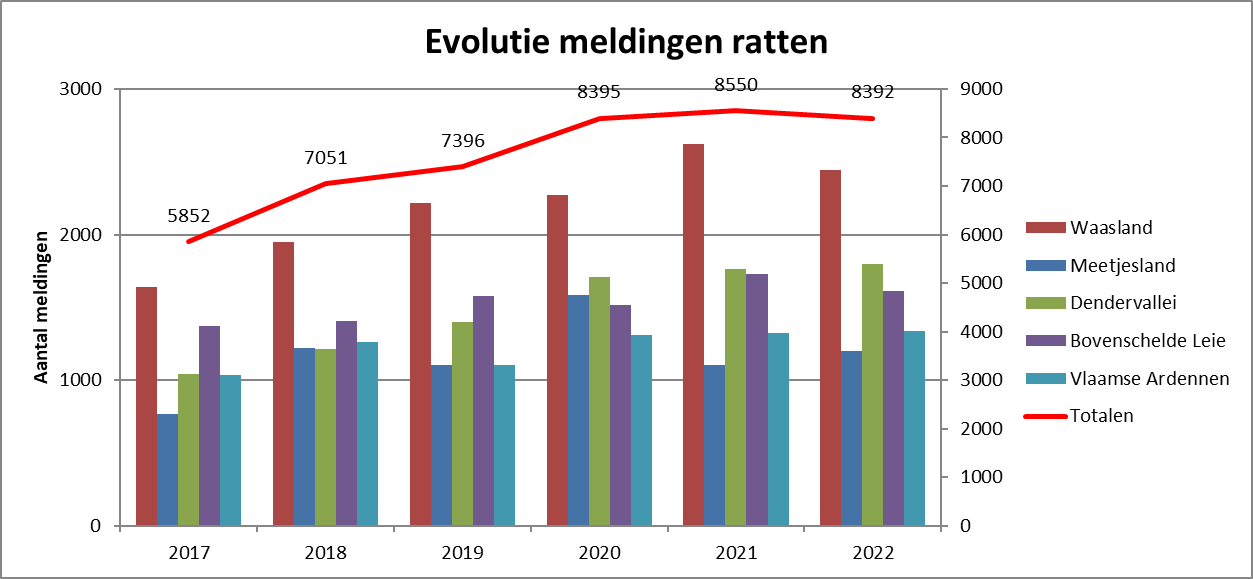 [Speaker Notes: Aantal meldingen blijft laatste jaren relatief stabiel. Uit de cijfers kunnen we zelden een echte rattenproblematiek. Droogte of vloed heeft zelden impact op aanwezigheid ratten. Hoogstens op hun zichtbaarheid. In overzicht van de gemeenten kan je best jezelf vergelijken met andere gemeenten op basis van kolom ‘aantal meldingen/1000 inw’. Let op: het is niet omdat je hier hoogt scoort dat je meer ratten hebt. Dit kan ook zijn omdat je gemeente toegankelijker is voor de burger of omdat je bv meer dan 1 keer langsgaat op elke melding en deze dubbel telt. Maak de evaluatie dus op basis van je eigen werking.]
4. Bruine rat
[Speaker Notes: Meldingen bruine rat blijven relatief stabiel. 
Vraag vanuit RC: 
Komen jullie eenmalig langs bij de burger? Het opzet is dat we éénmalig komen, maar in de praktijk bieden we op maat hulp. We zijn geen gifleverancier. Dus we zeggen wel dat ze zelf gif moeten aankopen, maar kunnen bv wel opnieuw langskomen om te adviseren hoe ze dat moeten uitleggen. We zetten ook sterk in op preventie.]
4. Bruine rat
[Speaker Notes: Laatste jaren stabilisatie na een felle afname. We hebben dus wel wat bereikt. We zien wel nog altijd een groot verschil per gemeente (zie volgende dia). Jaarlijks moeten jullie rodenticiden rapporteren in kader van het zonder is gezonder-plan. Dit via de website van VMM. In overzicht van gemeenten is zowel verbruik van de gemeente als de provinciale werking opgenomen.]
Vangsten muskusrat 2022
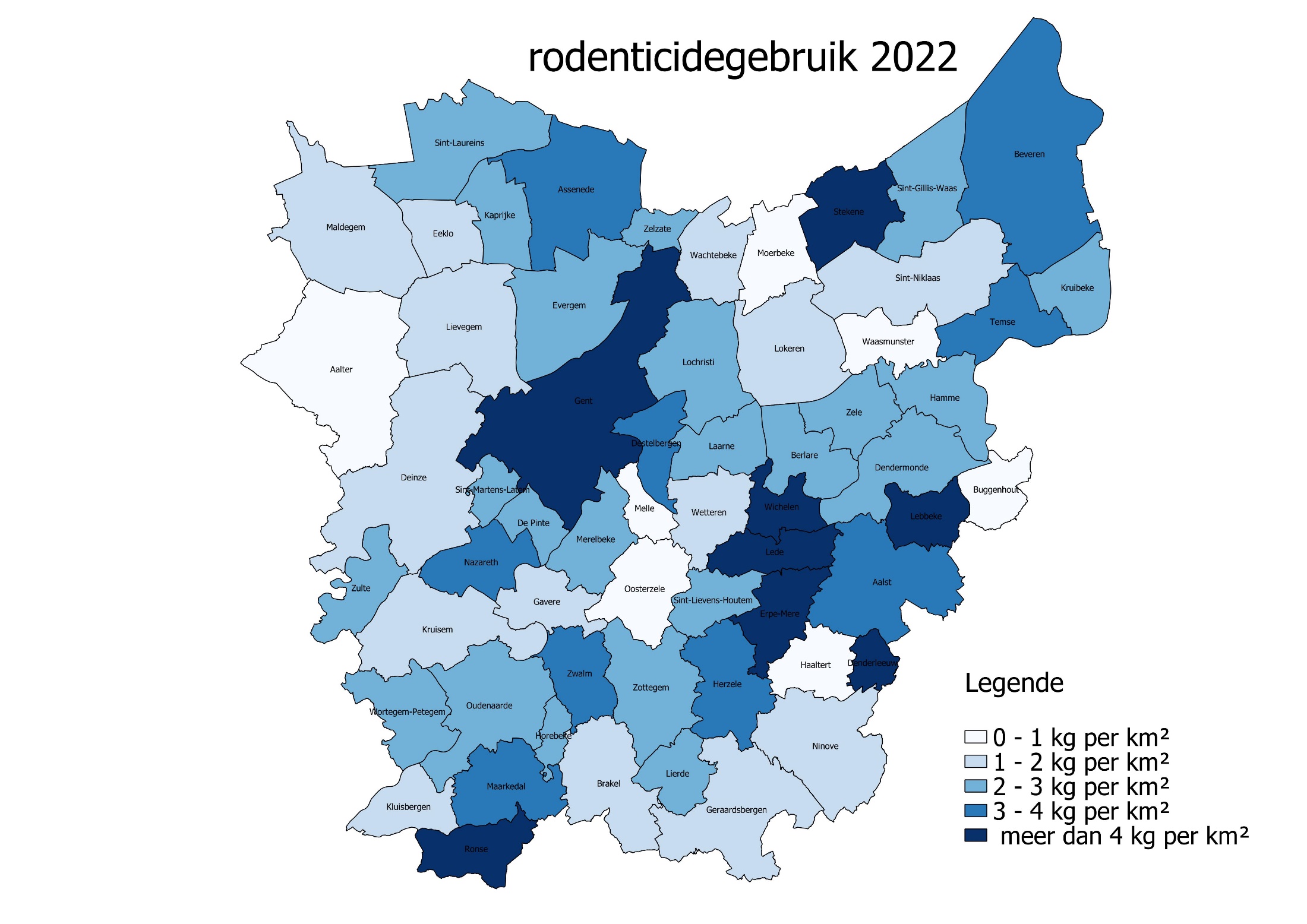 [Speaker Notes: Hoe dichter bevolkt hoe meer er gebruikt wordt, daar vaak ook het aantal meldingen hoger ligt. Het is wel nuttig om eens te bekijken waarom je verbruik hoger kan liggen en wat je kan doen om dit te verminderen. Zeker voor de donkerblauwe gemeente kan dit een nuttige oefening zijn. In alle groenzones en natuurgebieden moet je niet aan rattenbestrijding doen. Doe dit enkel in dichtbevolkte gebieden. Dat kan al een goede stap zijn. Rato vzw heeft contact genomen met bestrijdingsfirma en ook zij zien in hun verbruik dat het vooral particulieren en landbouwers zijn die het meeste verbruiken. Gemeenten zijn kleine verbruikers, maar het is wel belangrijk dat zij het goede voorbeeld geven. Het adviseren van burgers is hierin ook een belangrijke. Studie van INBO toont aan dat Oost-Vlaamse gemeenten dit al zeer goed doen ten overstaan van andere provincies. Als er vragen zijn vanuit de gemeente rond verbruik rodenticiden door rato vzw: mail ons gerust. 
RATO vzw volgt met INBO resistentie op bij ratten tegen vergif. Wij volgen dit nauw op en hebben daarom een radicaal besluit genomen om bromadialone niet te gebruiken in de regio’s waar resistentie hiertegen hoog is, zoals Vlaamse Ardennen. Hier gebruiken we enkel nog difa. We gebruiken ook op melding een nieuwe actieve stof in gif Harmonix. Als hier vragen rond zijn vanuit de gemeenten of vanuit burgers, vraag ons gerust om communicatie. Op melding geven wij via onze folder mee welk gif er werd uitgelegd en welke actieve stof er gebruikt wordt. 
Oudenaarde vraagt om hierrond een communicatietekst te maken voor op hun website en voor als ze meldingen doorkrijgen.]
APP RATO vzw
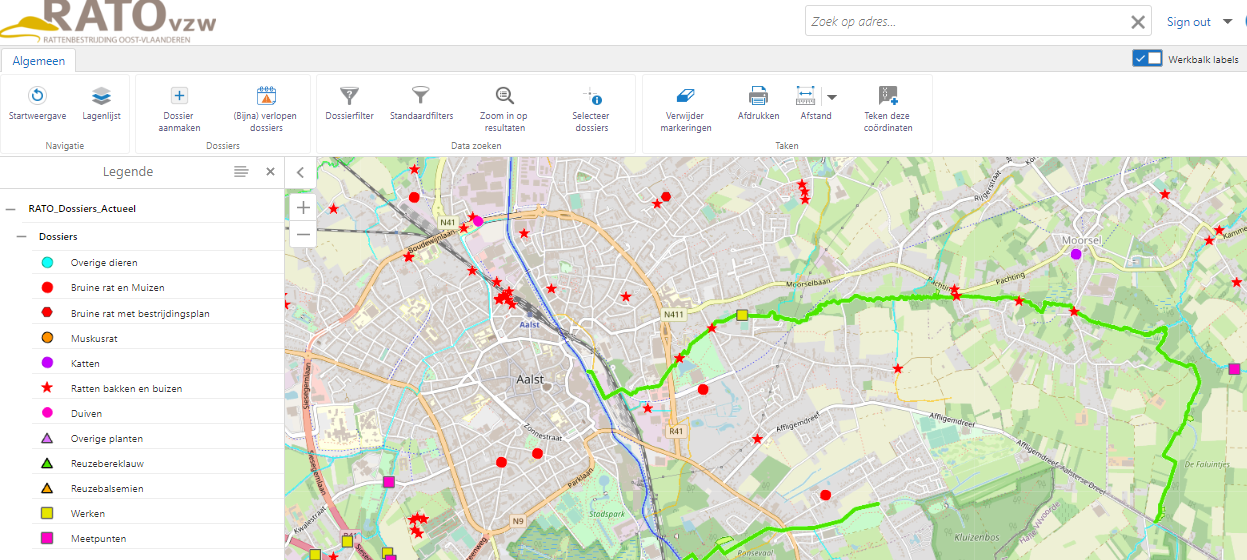 APP: 
Papieren registratie  volledig digitale registratie.
Veldwerkers werken hiermee sinds oktober 2021 
Webapp voor gemeenten vanaf maart 2023
APP RATO vzw
Voordelen voor de gemeente:
Tijdswinst: gemakkelijk om meldingen door te geven 
Je kan meldingen mee opvolgen 
Status raadplegen (opvolging/ingepland/…)
Geschiedenis bekijken van terugkerende meldingen
Aanpassingen doen vb tel toevoegen 
Je hebt een digitale weergave op kaart van beheeracties in uw gemeente
Trajecten reuzenberenklauw
Waar staat materiaal voor het vangen van muskusrat 
Op welke locaties staan duivenkooien
Rapporten maken/raadplegen
Kaartjes maken
APP RATO vzw
uitvoering gemeenten :
De meldingen (ratten, katten, duiven, …) die je normaal per mail doorgeeft, ingeven in onze webapp. 
Toegang tot de app is voor meerdere medewerkers 
Uitzonderingen kunnen steeds via mail bezorgd worden  
Gemeente werkt ofwel met de APP ofwel zoals het nu is.

Opstart: 
We organiseren verschillende online opstartsessies 
Je kan je inschrijven in een aantal startsessies geef meerdere keuzes door: Inschrijvingsformulier Opstartmeeting RATO app. 
Je krijgt een login en paswoord bij de opstartmeeting
Na het regionaal comité volgt een mailing met de link naar het inschrijvingsformulier
APP RATO vzw
https://geoportal.oost-vlaanderen.be/Html5Viewer/index.html?viewer=RATO_Extern#
[Speaker Notes: Vragen vanuit RC: 
Wat met gemeenten bij wie er al automatisch wordt doorgemaild vanuit een eigen systeem? Dat gaan we op maat bekijken. 
Kan dit systeem opengesteld worden naar burgers? Die vraag moeten we nog bekijken. Er is natuurlijk dan geen controle op de meldingen die doorgegeven worden. Het kan voor een gemeente interessant zijn om dit toch wat in de hand te houden.]
5. Varia
Volgende regionale comités: voorjaar 2024
Thema’s volgend regionale Comité? 
Praktijkdag invasieve soorten 18 oktober 2023
Schrijf je in voor nieuwsflash ExotenNet 
https://www.ecopedia.be/pagina/nieuwsflash-exotennet 
Brochure RATO vzw 
https://exotennet.be/brochure-rato/
[Speaker Notes: Bruine ratbestrijding: Meer info rond welke producten rato vzw gebruikt en wat ze doen.]
Contact
RATO vzw
Gouvernementstraat 1
9000 Gent
09 267 87 43
rato@oost-vlaanderen.be 
www.oost-vlaanderen.be/rato

Bezoekadres
Woodrow Wilsonplein 2
9000 Gent
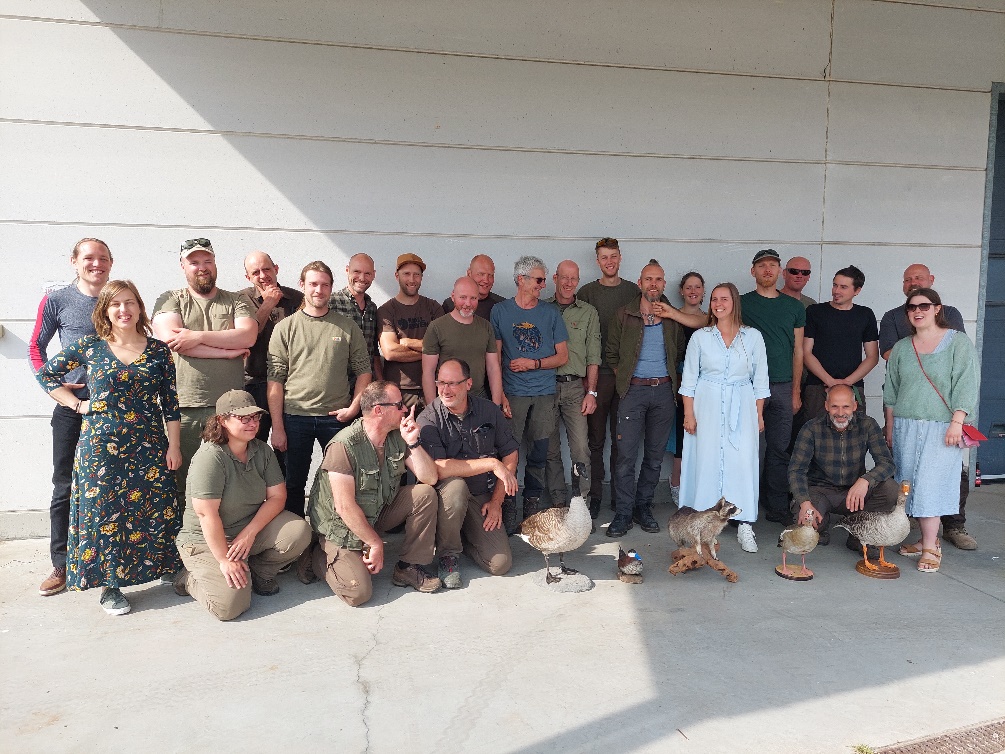 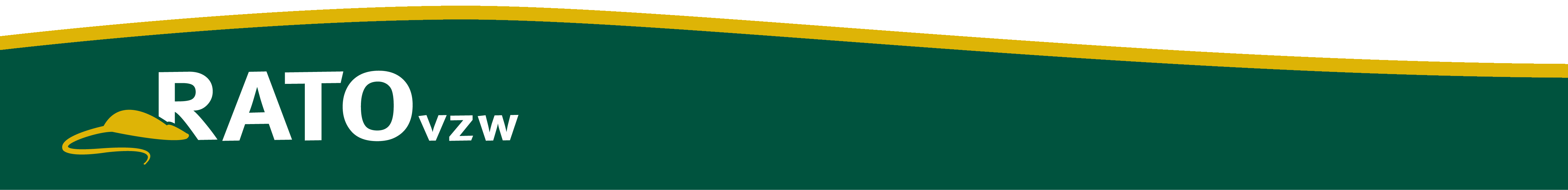